PGN 2018
Ministerio de Hacienda
COMISIÓN BICAMERAL DE PRESUPUESTO
MARTES 17 DE OCTUBRE DE 2017
El Presupuesto del MH esta divido en tres funciones principales
PRESUPUESTO CONSOLIDADO POR FUNCIÓN INSTITUCIONAL Todas las Fuentes – En Millones de US$
6,1%
 1,6%
 1,6%
El incremento del 6,1% de las ODE incluye…
En Millones de US$
[Speaker Notes: ODE: Obligaciones Diversas del Estado]
Y están orientados a sectores más vulnerables
Pensión de Adultos Mayores En miles de millones de G.
Los US$ 624 millones del Servicio de la Deuda se distribuyen de la siguiente manera…
En Millones de US$ - Todas las Fuentes de Financiamiento
De la amortización realizada de la deuda externa con multilaterales entre los años 2013 al 2016 solo el 1,04% corresponde a compromisos asumidos (Leyes aprobadas) por el actual Gobierno
Del total del Presupuesto del MH, solo el 5% corresponde al presupuesto institucional
Incrementos
En Miles de Millones de Guaraníes
Fuerte suba de la recaudación de la SET por encima del crecimiento económico
Crec. SET: 14,8%
Crec. Econ.: 7,6%
Crec. SET: 13,7%
Crec. Econ.: 9,8%
Mediante la gestión y los ajustes ha mejorado la recaudación
Del total de multas percibidas, el 5% se distribuye en concepto de participación
Resolución SET 12/2015
[Speaker Notes: Evolución Total]
Buscamos un modelo institucional de la Carrera del Servicio Civil del MH
Pilares
Concursabilidad: credibilidad y transparencia
Instalación de la meritocracia para acceder a cargos de coordinaciones, jefaturas de departamentos y promociones de categorías
Desde el 2014 hasta hoy se han concursado en total 389 cargos y se han postulado  3.948 personas
Antes del 2014 no existía ingreso por concurso
*
* Desprecarización de funcionario contratados de + 4 años (138)
Concursos Internos Institucional
Concursos Públicos
Además, queremos reestructurar el Anexo para la Carrera en el MH
Carrera Administrativa del MH
Generar incentivos para los funcionarios del MH para la formación y profesionalización, en base a los concursos para acceder a mejores remuneraciones. 










Creación de cargos superiores para adecuar a la estructura organizacional vigente.
[Speaker Notes: G. 4 mil millones corresponden a las contrataciones a ser realizadas por la SET
11 cargos para jefes de departamento]
Los salarios del MH representan el 1,1% del total previsto para todo el Sector Público y es uno de los que presentan la menor variación en los últimos 6 años
+11%
Salarios – PGN Total
 En  Millones de US$
Salarios – MH
 En Millones de US$
[Speaker Notes: El MH ha implementado los procesos de selección por concurso, tanto para las promociones como las incorporaciones.
En los concursos internos para promociones, se realiza en todos los casos hasta el cargo de Coordinador.
En lo que respecta a los concursos públicos para ingreso, el MH es un referente y resulta atractivo para el inicio como funcionario, lo cual refleja además la confianza a los procesos llevados adelante como al profesionalismo institucional]
Y la cantidad de funcionarios ha disminuido desde el 2012
Con respecto al 2012, el Ministerio de Hacienda tiene 63 (3%) funcionarios menos
*Datos al mes de octubre - Incluye Desprecarización
Anexos
Utilizar impuestos, para cancelar la deuda representarían estos programas…
3
USD 76 
millones
USD 208 
millones
Adultos Mayores
Medicamentos MSP
1
USD 64 millones
2
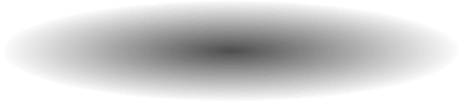 Tekopora
Asignaciones salariales desde el 2012 al 2016
69 Entidades
VARIACIÓN EN SALARIOS POR ENTIDAD
% Participación
Fuente: Ministerio de Hacienda
CONSOLIDADO POR TIPO DE PRESUPUESTO En Millones de Guaraníes
PRESUPUESTO CONSOLIDADO POR GRUPOS DE OBJETO DEL GASTOTodas las fuentes - En Millones de Guaraníes
19
PRESUPUESTO MINISTERIO DE HACIENDATodas las fuentes - En Millones de Guaraníes
GRUPO 100: Incremento para cubrir déficit de diferencia salarial de funcionarios superiores que ocupan cargos de forma interina.
GRUPO 200: Se prevé aumento a fin de realizar Consultorías, Auditorías Externas, Estudios Técnicos, Monitoreo y Supervisión de Gestiones de Empresas Públicas para la Dirección General de Empresas Públicas de la SSEEI.
GRUPO 300: Incremento para compras de instrumentos de control (placas, precintas) que dan cumplimiento a las disposiciones legales vigentes, Resol. SET N° 589/2004 “Instrumentos de Control”.
GRUPO 500: Implementación necesaria para la adquisición y funcionamiento de la infraestructura referente a la Revisión y Actualización del Sistema Integrado de Administración de Recursos del Estado – SIARE.
GRUPO 900: Montos programados que corresponden a pagos pendientes de devolución de impuestos a Universidades, Entidades sin fines de lucro y pagos de tasas municipales, compras simuladas (JEROVIAHA).
20
CANTIDAD DE JUBILADOSSector Contributivo de la Caja Fiscal
APORTES DE CAPITAL A ORGANISMOS FINANCIEROS INTERNACIONALES Y TRANSFERENCIAS A LA INC Y ESSAP En Millones de Guaraníes
PROGRAMA DEL SERVICIO DE LA DEUDA PÚBLICA En Millones de Guaraníes
COMPARATIVO DEL SERVICIO DE LA DEUDA PÚBLICAEn Millones de Guaraníes
La disminución de los créditos presupuestarios globales, obedece a la ampliación del periodo de tiempo de madurez de los Bonos emitidos, lo cual a su vez implica el aumento en pago de intereses de la deuda pública interna y externa bonificada, como resultado de las colocaciones de Bonos de la Tesorería General realizadas en el Mercado interno y externo.
ORGANIZACIONES NO GUBERNAMENALESEn Millones de Guaraníes
VICTIMAS DE LA DICTADURA En Guaraníes
IMPUESTOS, TASAS, GASTOS JUDICIALES Y OTROSEn Millones de Guaraníes
27
MP - Justificación para Construcciones
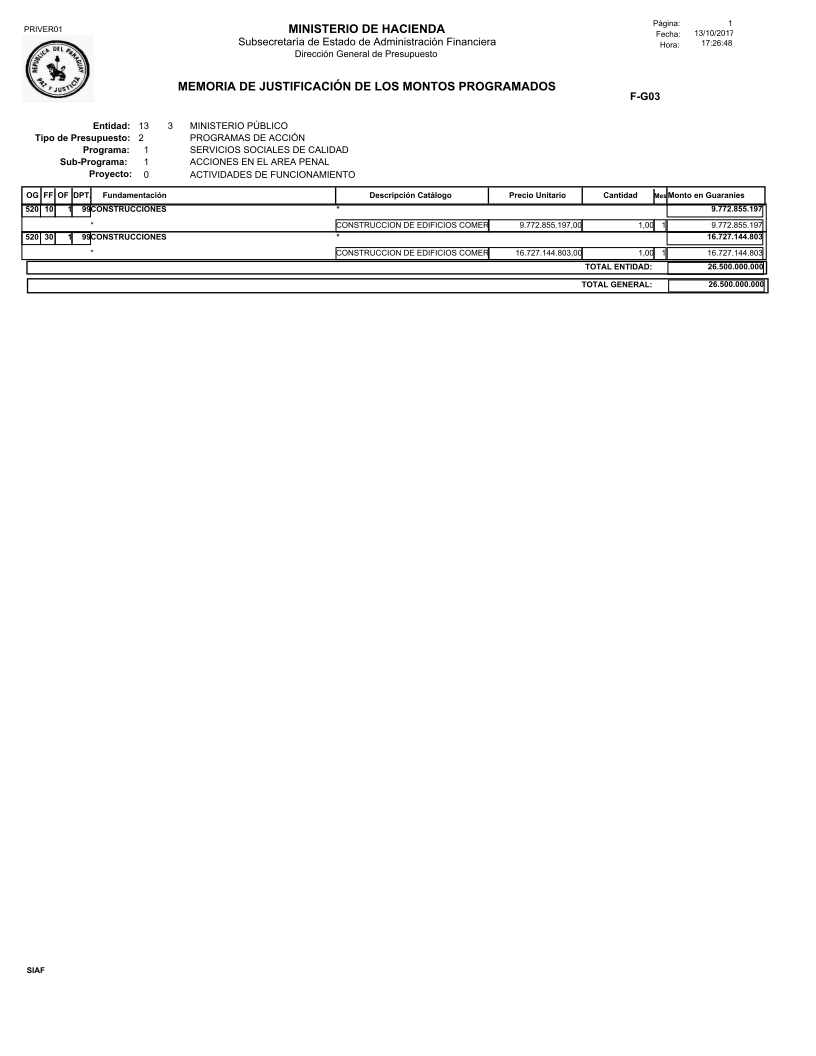